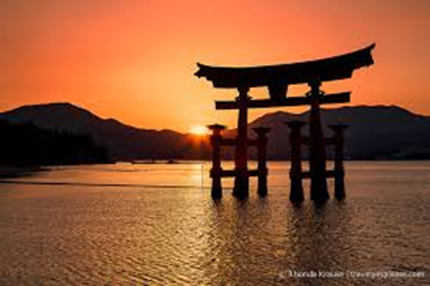 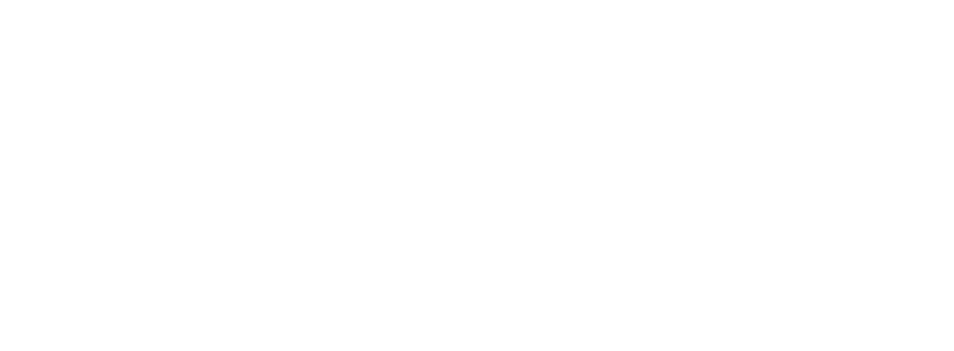 Shintoism
“Way of the gods”
Traditional belief system of indigenous Japan
 Primary belief system today along with Buddhism
 No founder, no religious texts
 Influenced by Confucianism, Taoism
 Shinto gods called “Kami”
History
World of the Kami
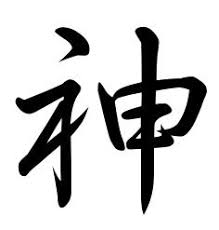 Sacred spirits which take the form of things and concepts important to life, such as wind, rain, mountains, trees, rivers and fertility
Humans become kami after they die, revered by their families as ancestral kami
Kami of extraordinary people enshrined
 Sun Goddess Amaterasu considered Shinto's most important kami.
Major Principles
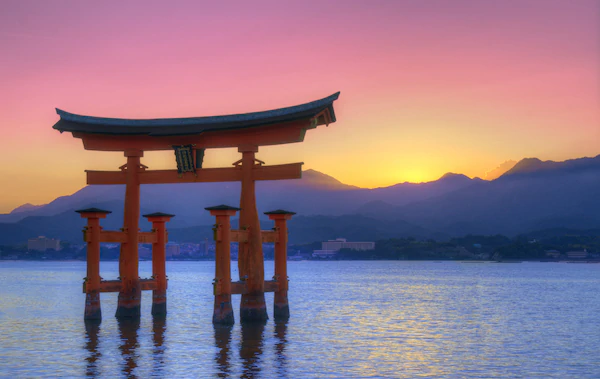 No absolute right and wrong in Shinto 
 Nobody perfect 
 Humans thought to be fundamentally good
 Evil caused by evil spirits
 Purpose of most Shinto rituals is to keep away evil spirits by purification, prayers and offerings to the kami
AmaTerasu
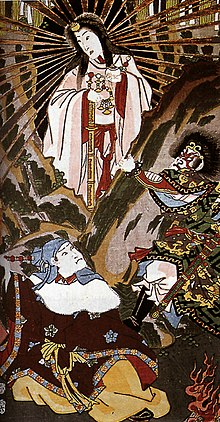 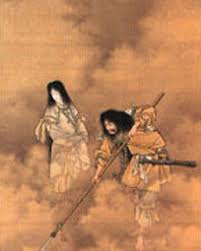 Izanami
Izanagi
Kami & Yorishiro
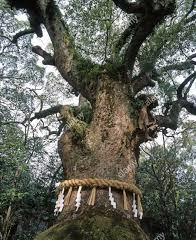 Torii “Entrance to the world of the Kami”
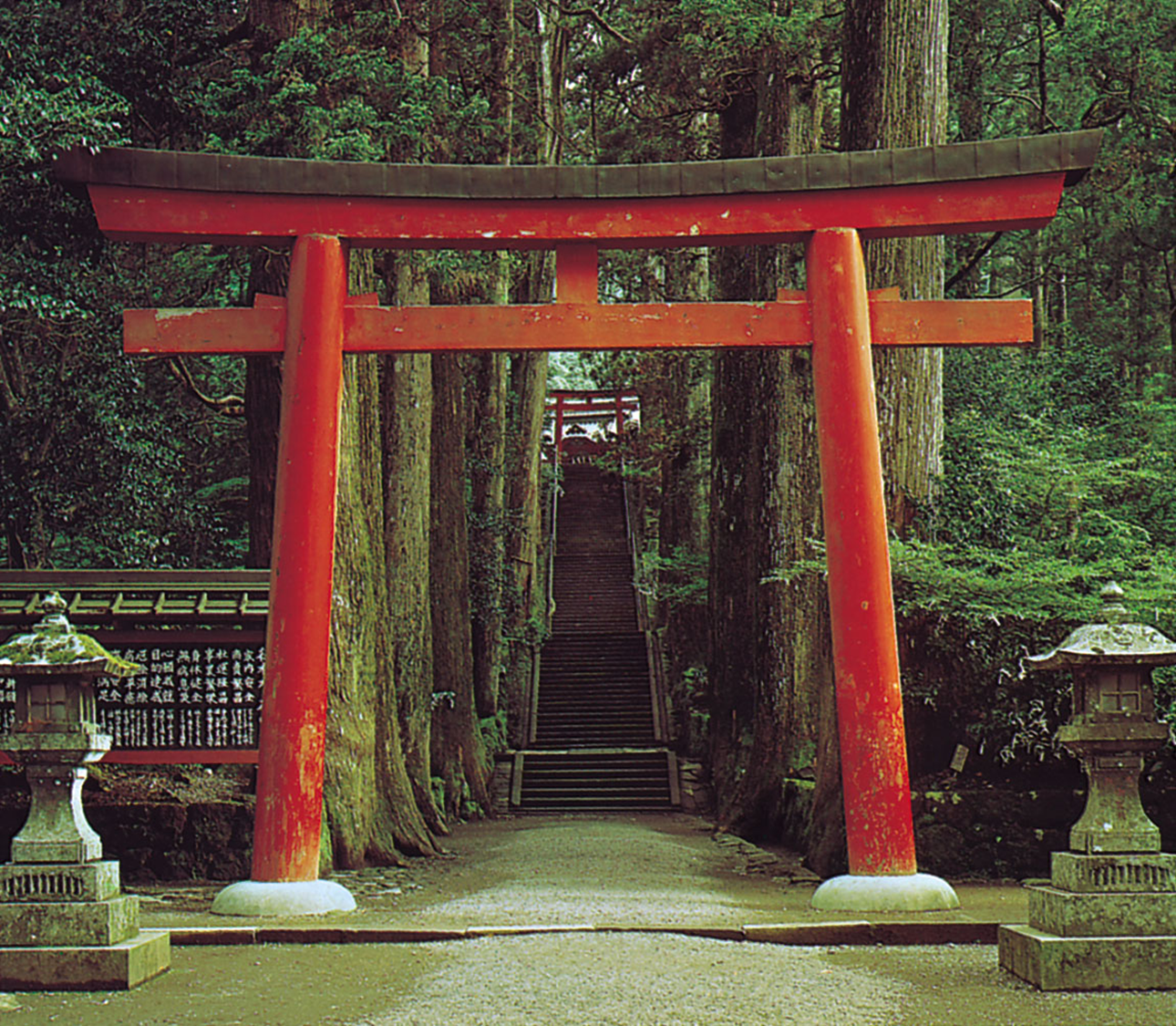 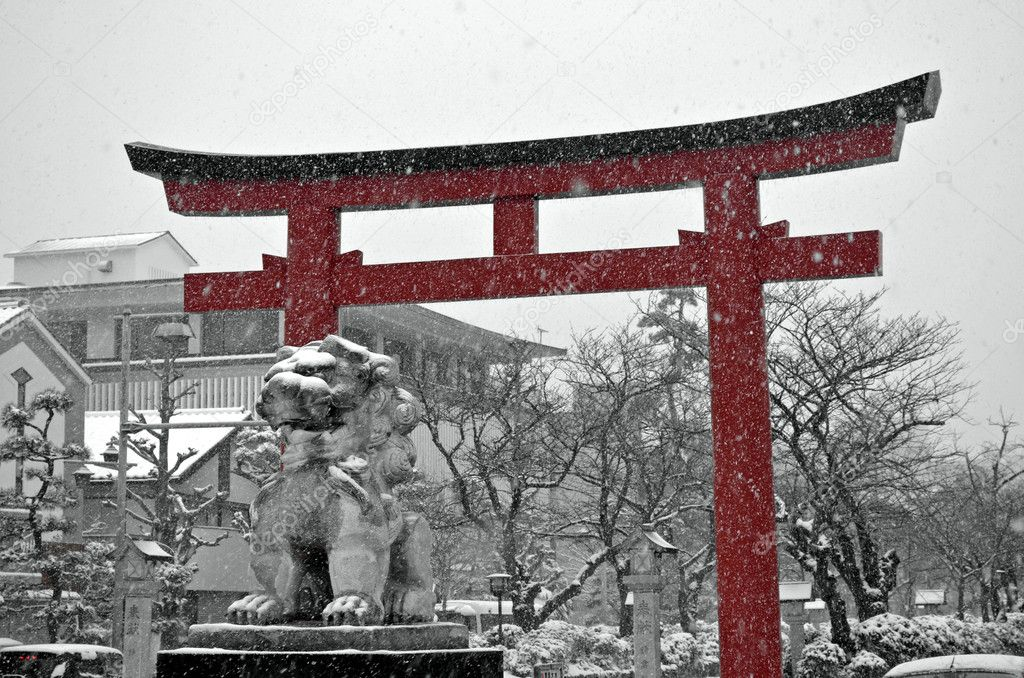 Torii Gates in Kyoto
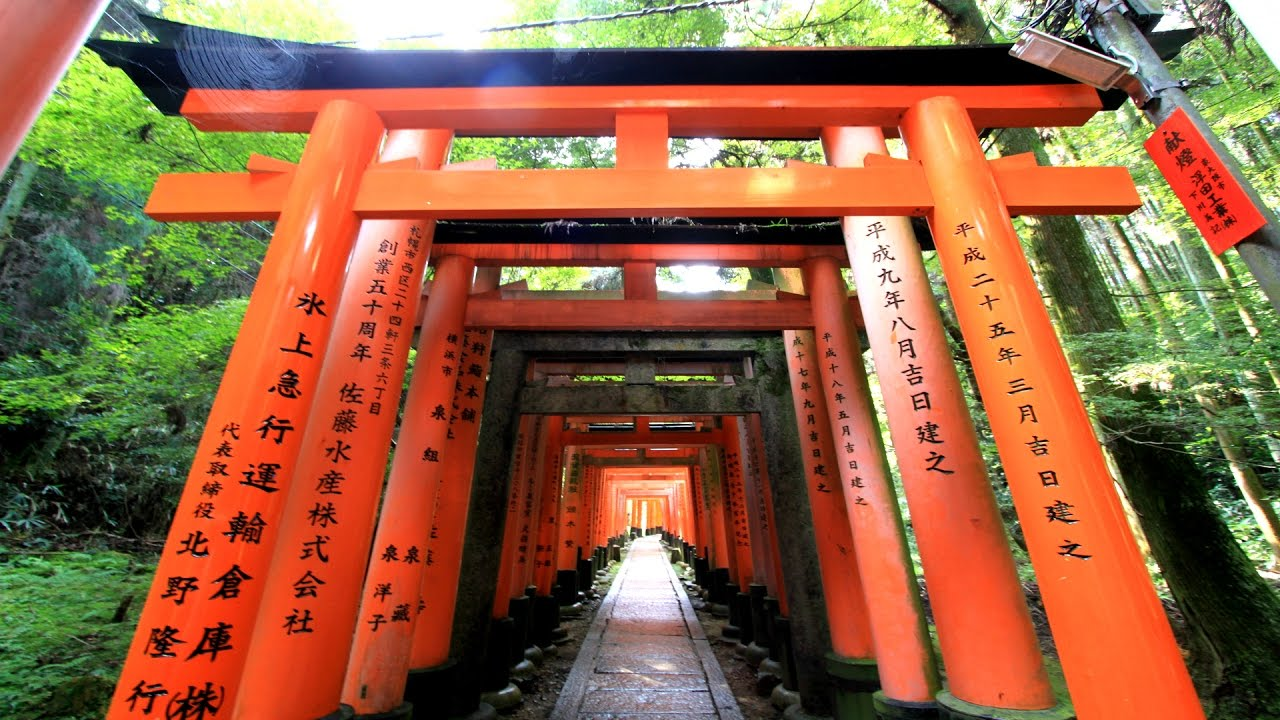 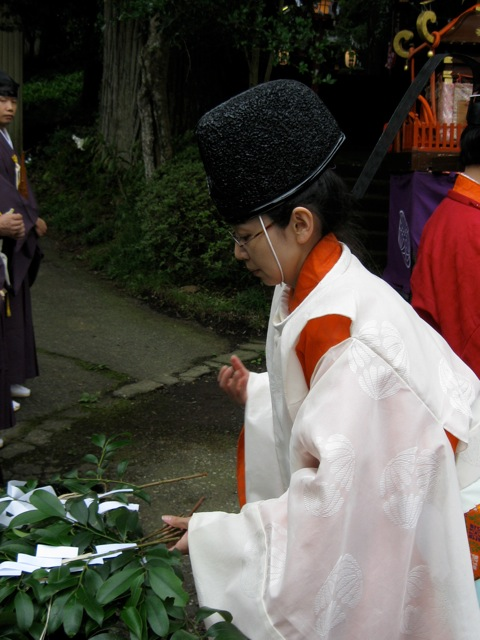 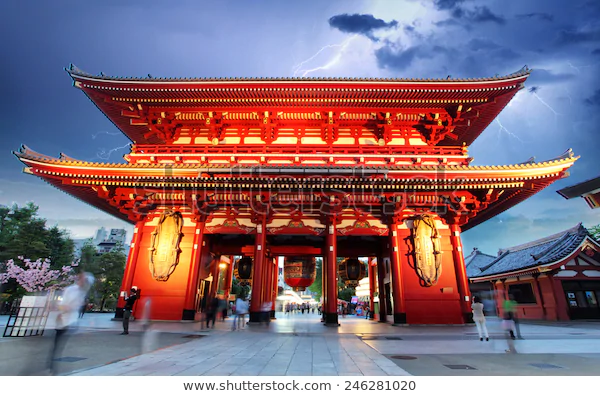 Shinto Temple
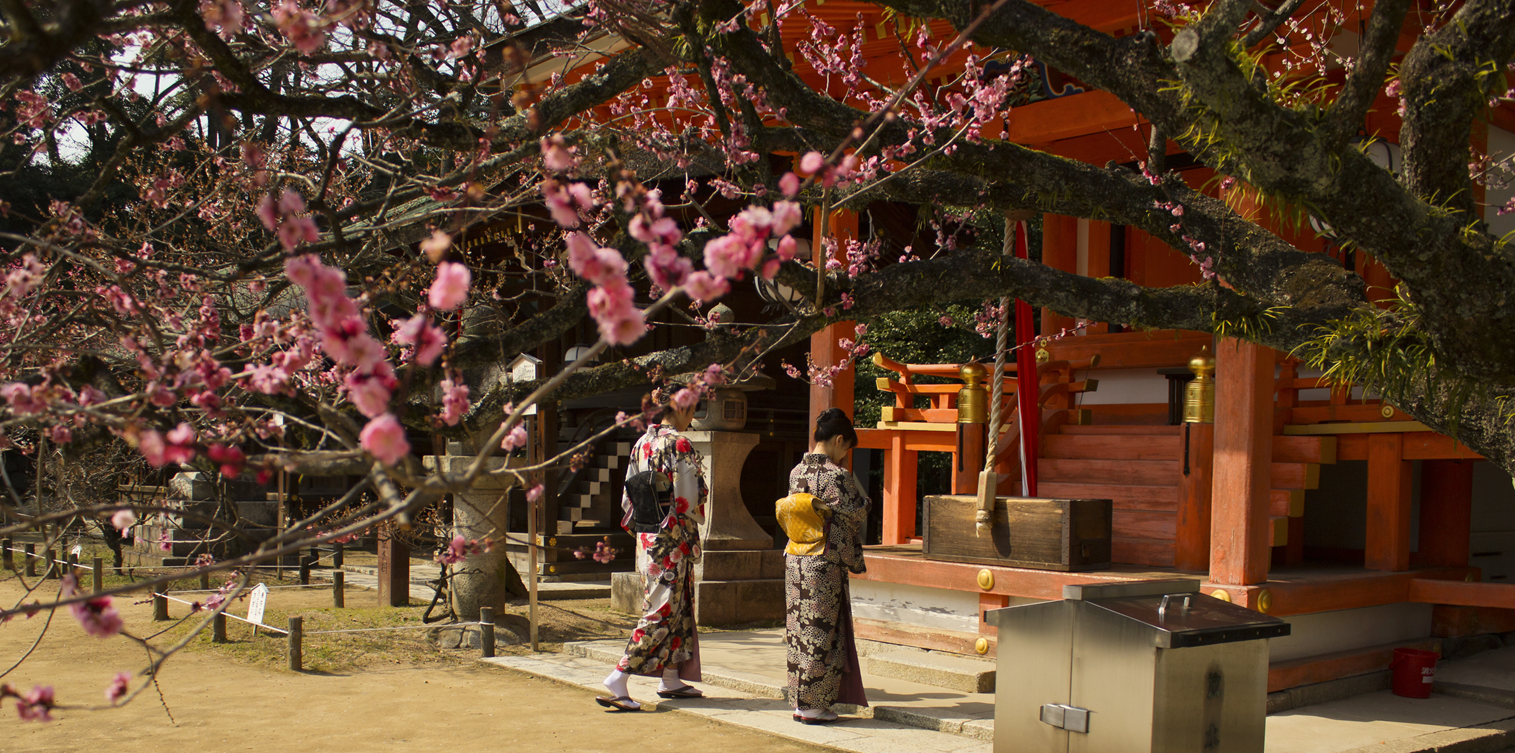 Shinto Shrine
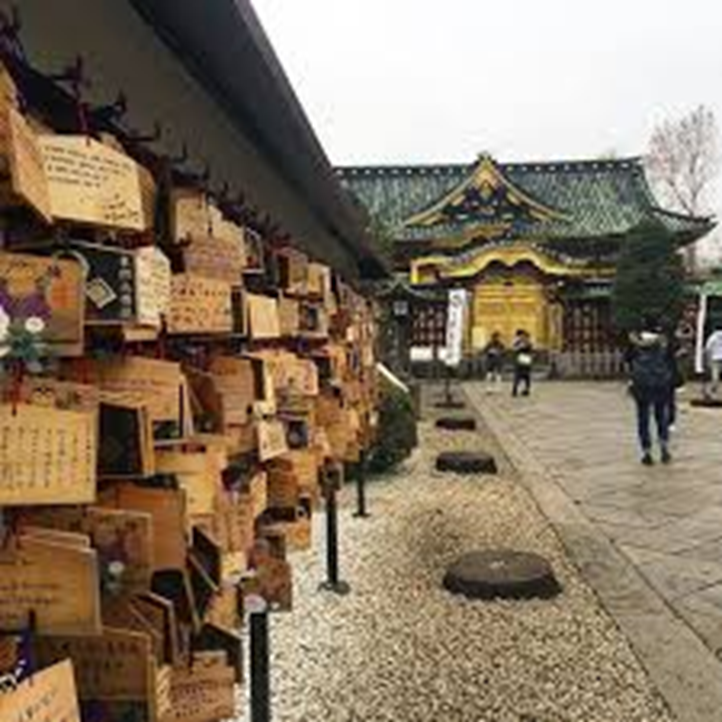 Ema“Thoughts, prayers, wishes”
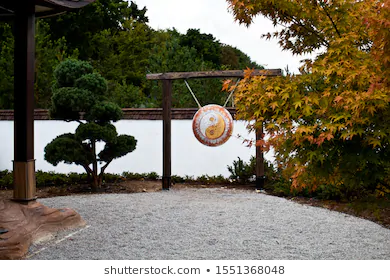 Torii Gong
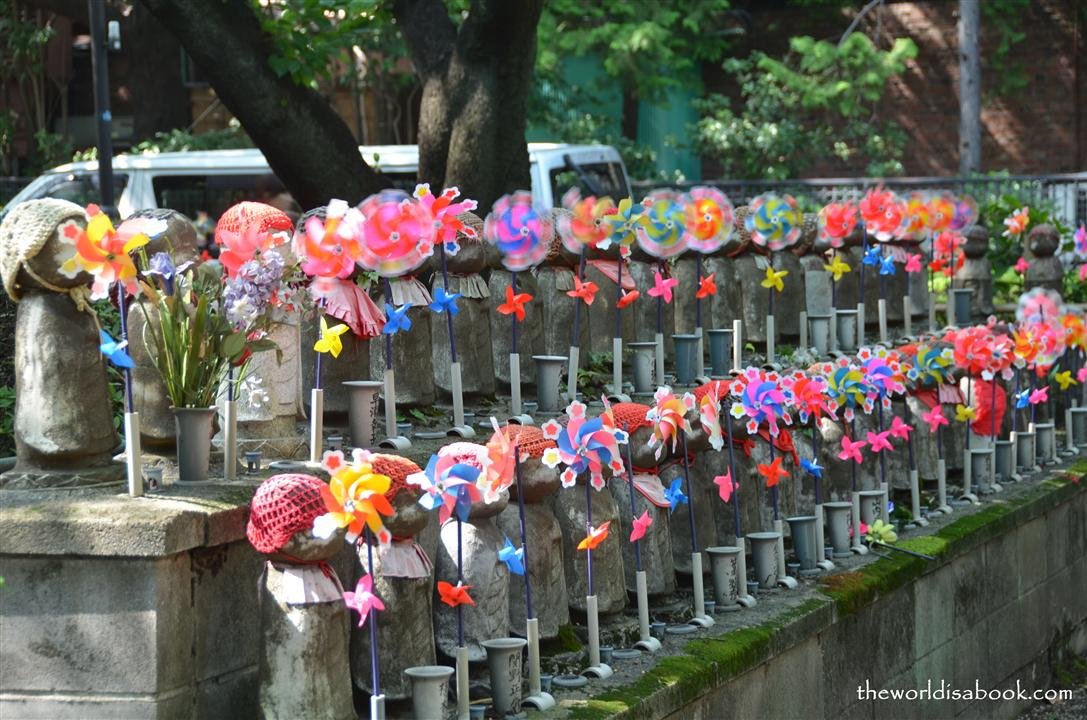 Jizo Statues“Protectors of children & unborn babies”
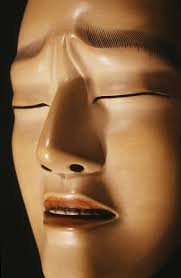 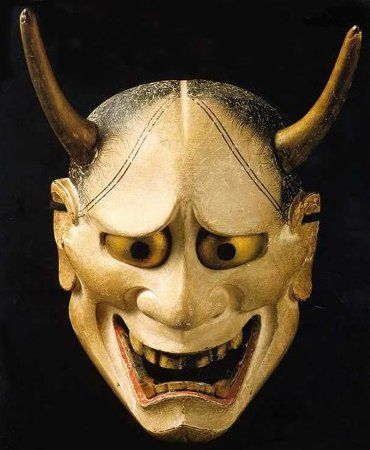 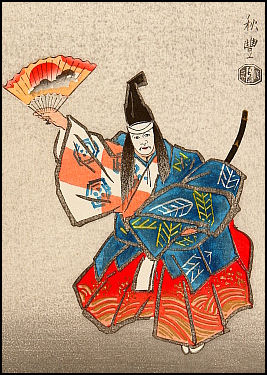 Noh theater
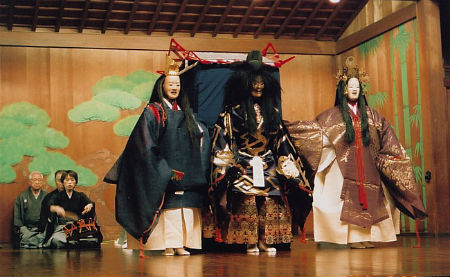 kabuki theater
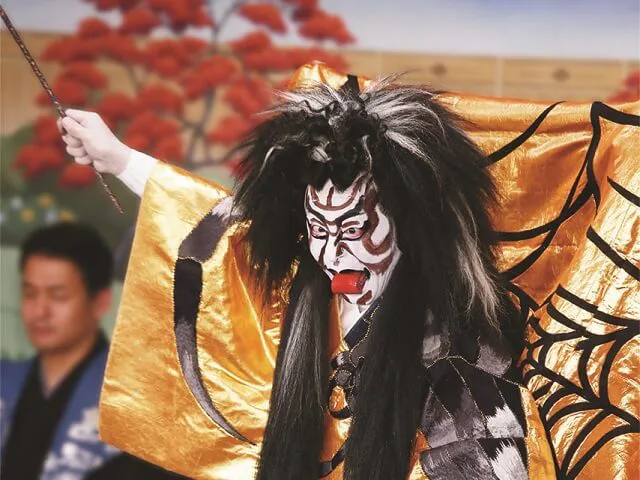 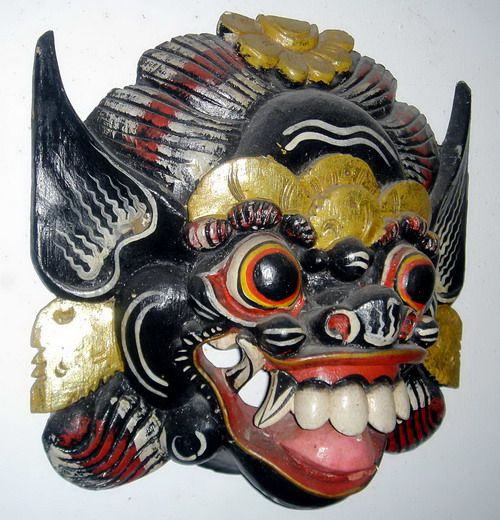 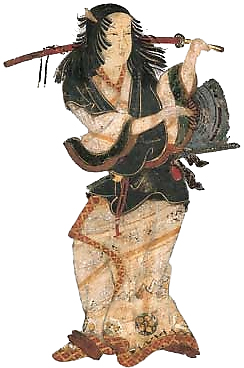 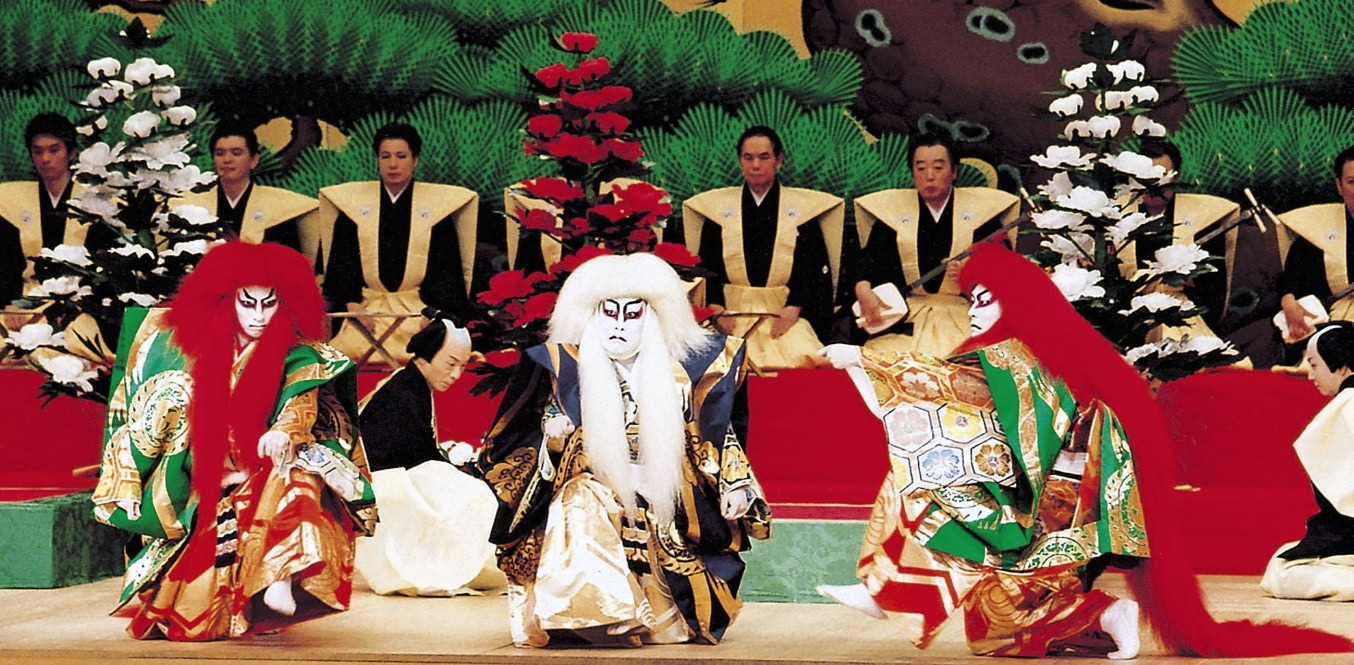 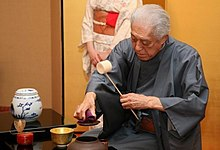 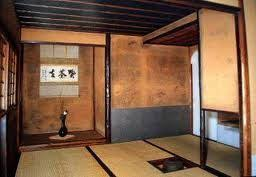 Tea Ceremony“purity, tranquility, respect and harmony ”
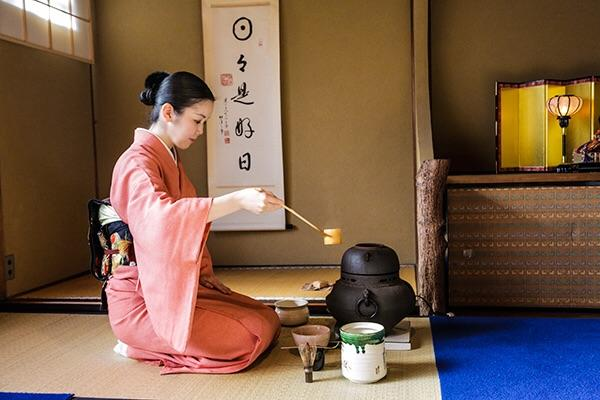 ikebana“Art of flower arrangement”
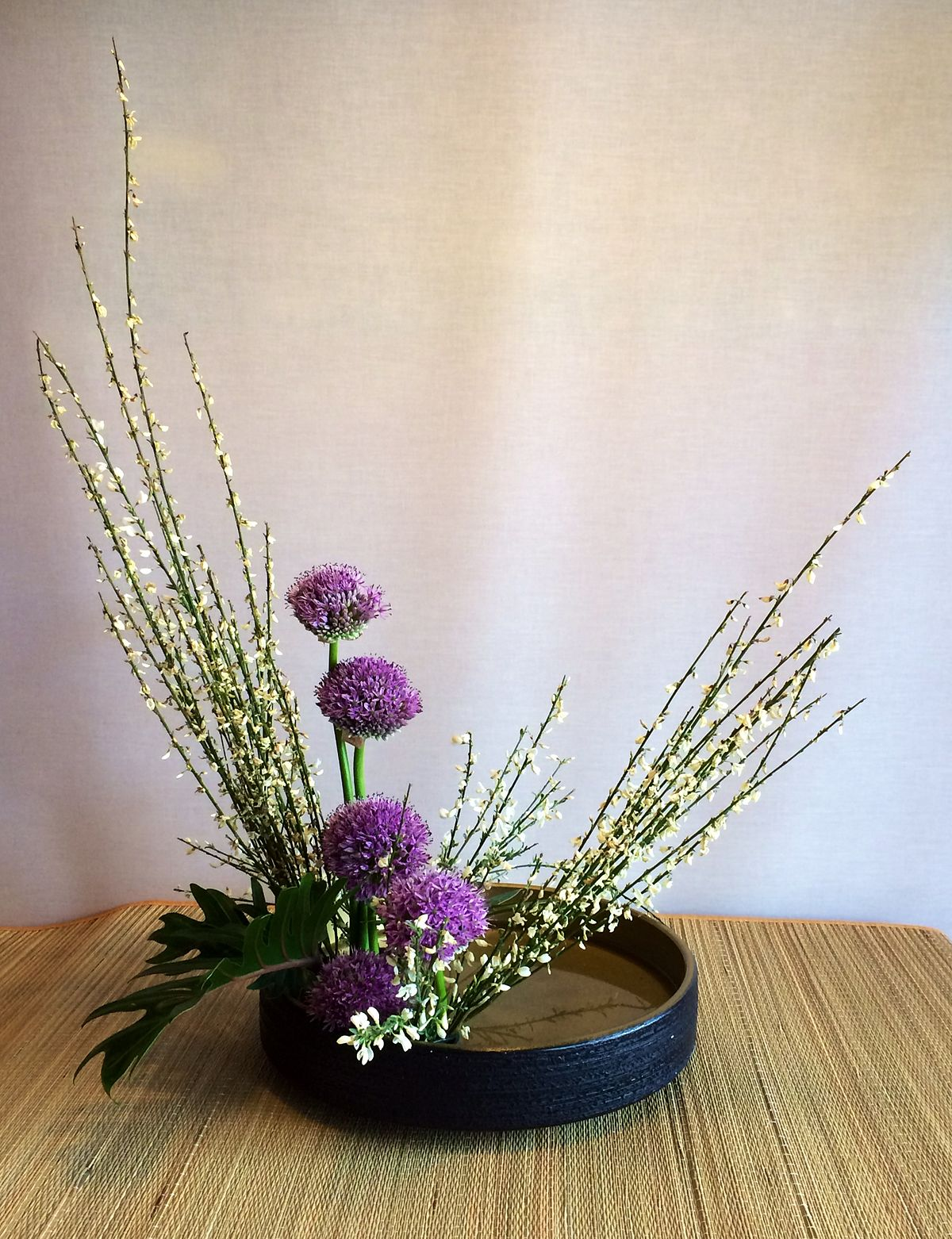 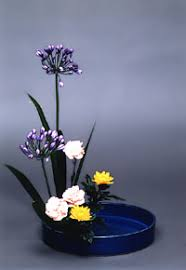 Tallest        Heaven

Middle        Man

Lowest        Earth
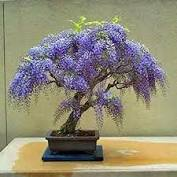 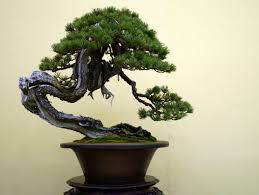 bonsai“Growing trees in a container”
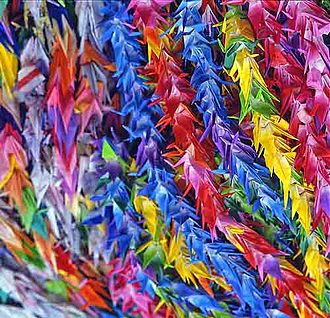 origami“Art of folding paper”
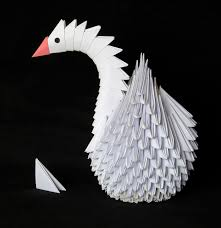 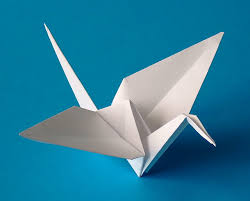 Calligraphy
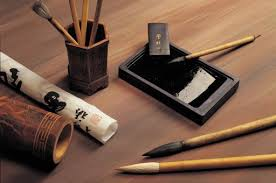 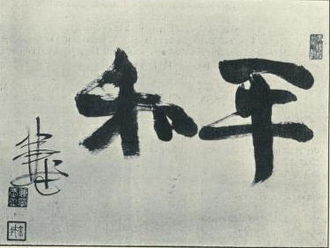 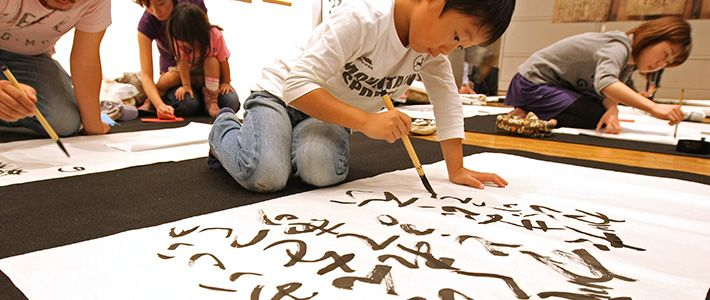 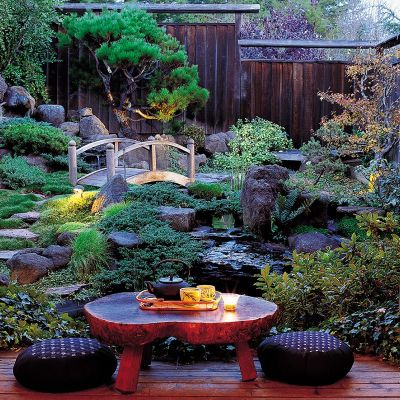 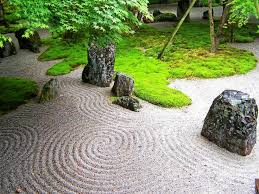 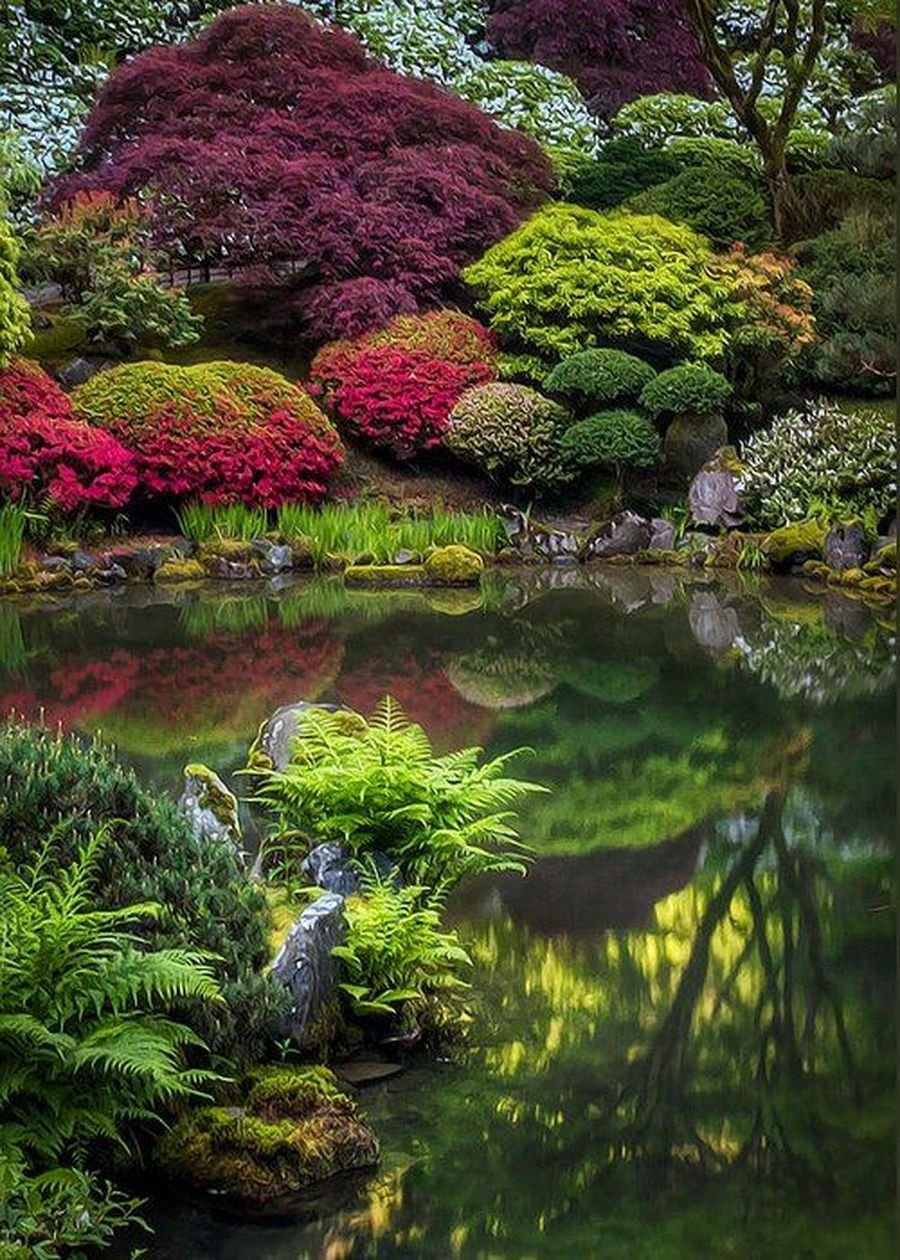 Zen meditation garden
minimalism
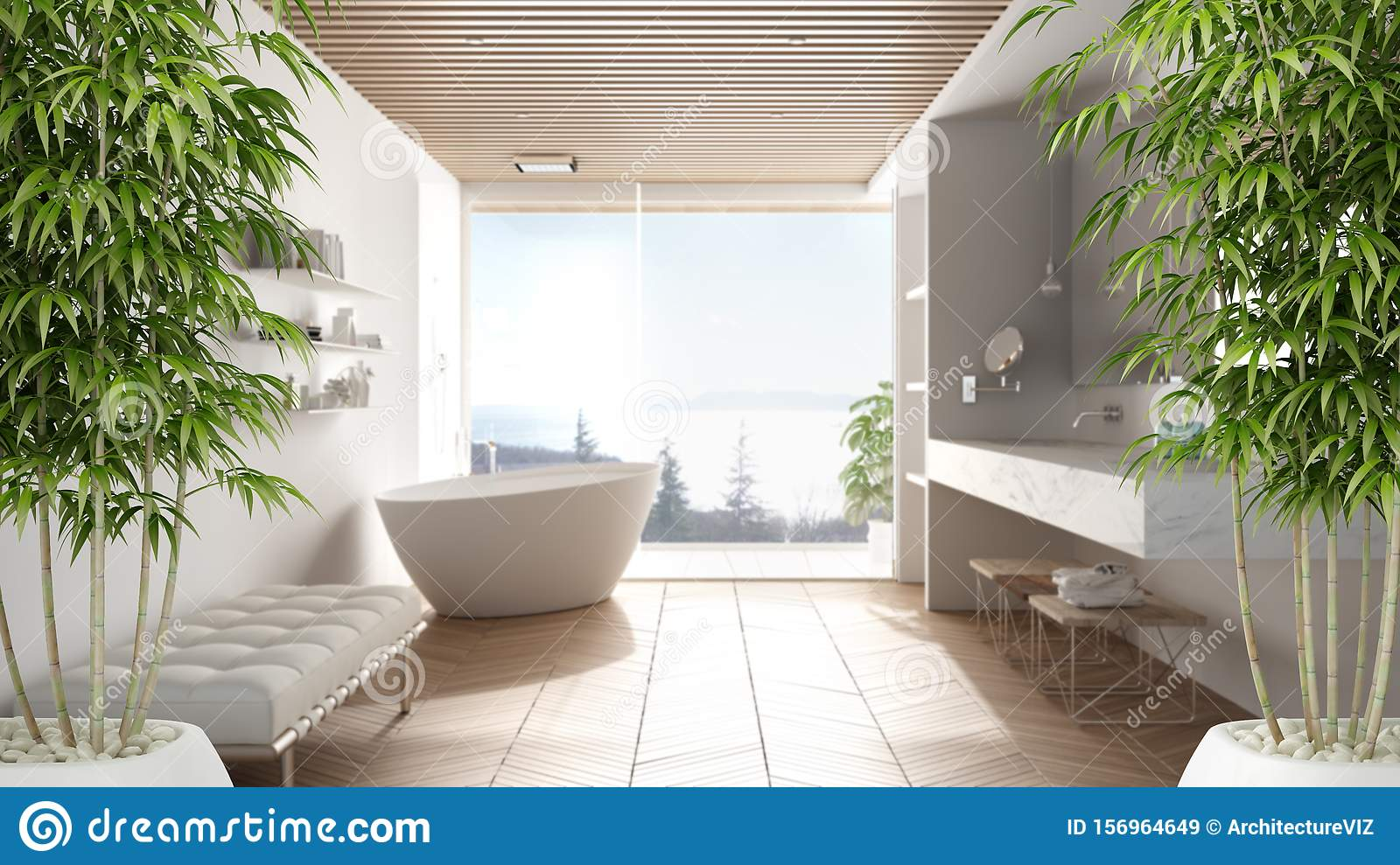